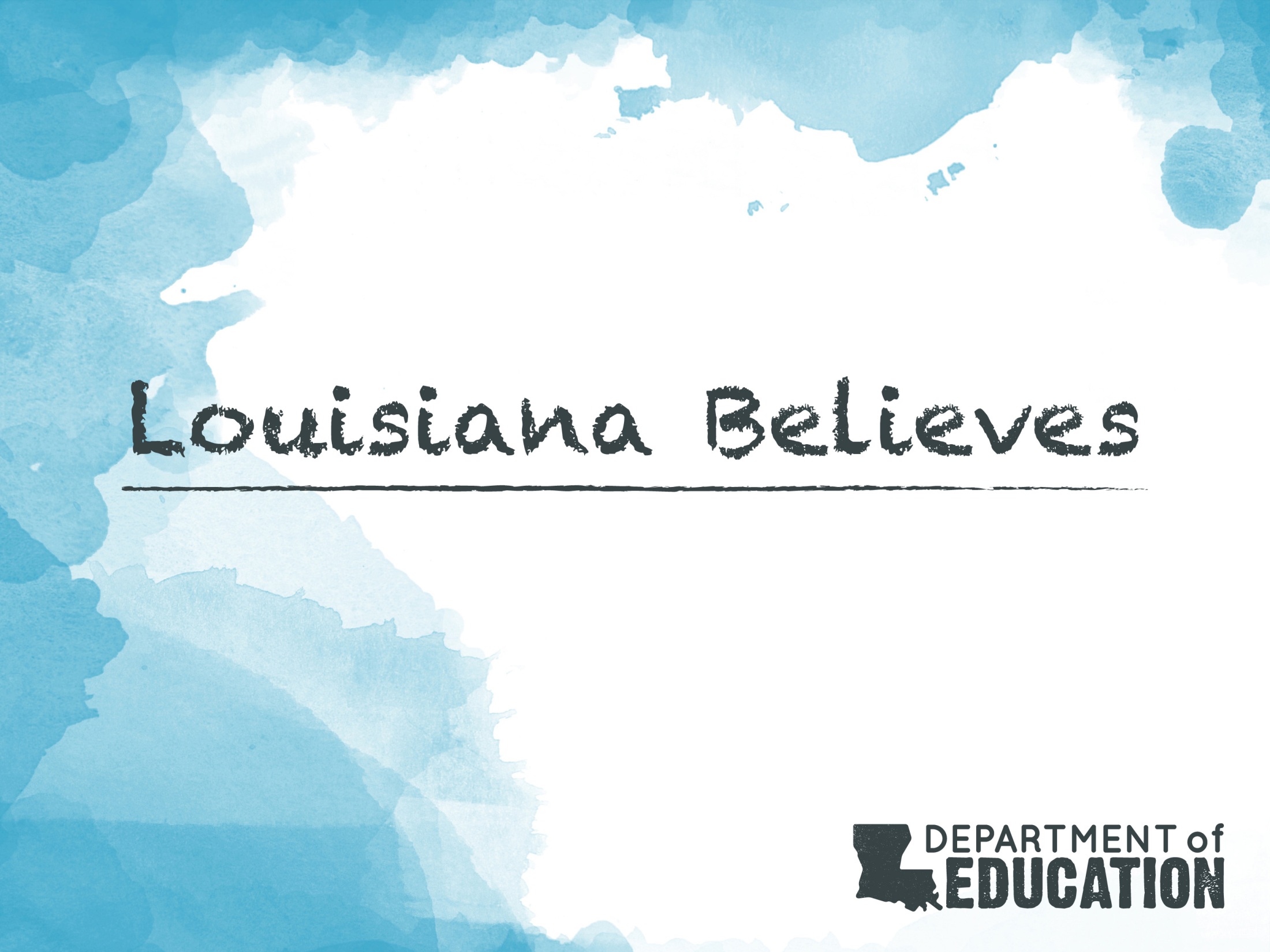 Federal Programs
Calcasieu Parish
Title II
Purpose of Funding
The purpose of Title II, Part A is to increase the academic achievement of all students by helping schools and districts improve teacher and principal quality and ensure that all teachers are certified.  Through the program, State and Local educational agencies (SEAs and LEAs), and State agencies for higher education (SAHEs) receive funds on a formula basis. 

Title II Part A uses these funds to address challenges of teacher quality, whether they concern teacher preparation and qualifications of new teachers, recruitment and hiring, induction, professional development and teacher retention.
Louisiana Believes
2
Needs Assessment
CPSB will conduct a PD needs assessment to determine the needs of the LEA’s teaching force to be able to have all students meet challenging state content and academic achievement standards.  The needs assessment along with district/school performance data will assist the LEA in identifying local teacher quality needs.  The needs assessment will also identify those areas that an LEA should strengthen, such as areas of weakness in student academic achievement.  The LEA will use the results of this assessment to plan Title II PD activities to meet student achievement goals.
Louisiana Believes
3
Supplement not Supplant
Title II funds must be used to supplement, and not supplant, any non-Federal funds that would otherwise be used for authorized Title II activities.  
Any activity that has been funded by the district in prior years, is not an allowable activity for Title II funds.
Louisiana Believes
4
Documentation
Recipient of Title II funds is responsible for keeping all documentation for 5 years.
Louisiana Believes
5
Professional Development Evaluations
All activities must be evaluated
Each evaluation shall include    1) Persons responsible and timelines    2) What the LEA will do to determine the effectiveness 	of each activity during the process of implementation         as well as its conclusion    3) Follow up    4) Formative and Summative measures           Formative-a method of judging the worth of a program 	  	    while the program activities are forming & happening             Summative-a method of judging the worth of a program at 	   the end of the program activities
Louisiana Believes
6
Not Allowable with Title II Monies
Equipment
Food
Maintenance Contract
Purchase Technical Services
Rental Car
Supplies
Louisiana Believes
7
Title II Quick Reference Guide
Federal Programs Checklist 
Title II Guidelines 
Procedure for A Request for Expenditure (R for E)
Table of Contents list allowable expenditures of Title II funds 
Title II Unduplicated Count Form
Louisiana Believes
8
Federal Programs
Request for expenditures for the new school year will begin July 1st       
Please call or email if you have any questions

Have a great school year!
Louisiana Believes
9